ATTENTION
Use this document to teach your end-users why they need cybersecurity.

Remember to delete this slide before presenting.

You may update this PPT with your own branding or present as is. Be sure to double check all formatting before presenting
|  2025
Why Invest in Security Awareness Training?
Statistically Speaking
AGENDA
01.
Top excuses for not investing in cybersecurity
02.
The truth behind these excuses
03.
Why invest in Security Awareness Training?
02
Top Excuses
for Not Investing in Cybersecurity
My business is too small to be targeted in a cyberattack
Cybersecurity 
is too expensive
Cybersecurity is a productivity blocker
Cybersecurity
is common sense and doesn’t require training
Once a year security awareness training is enough
03
These excuses are hurting your business.
Here’s how
04
1
No business is too small for  a cyberattack
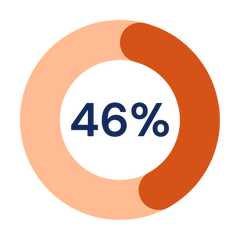 of all cyber breaches impact businesses with less than 1,000 people

SecureWorld
If cyber criminals will go after individuals making less than $50,000 per year, what makes you think they won’t go after your small business?
Cybercriminals steal because it’s easy to see quick results.

They’re not looking for the biggest fish to catch, they’re looking for the easiest

An estimated 15-30% of Americans are scammed in a year, losing $1,600 on average

Higher rate of individuals being scammed among lower-income adults with less education
SMBs
Walmart, Google, Microsoft, etc.
https://www.ipx1031.com/fraud-and-identity-theft-in-america/
05
https://news.gallup.com/poll/544643/scams-relatively-common-anxiety-inducing-americans.aspx
Detection & Escalation
Notification
Lost Business
Post Breach Response
2
Cybersecurity is less expensive than a breach
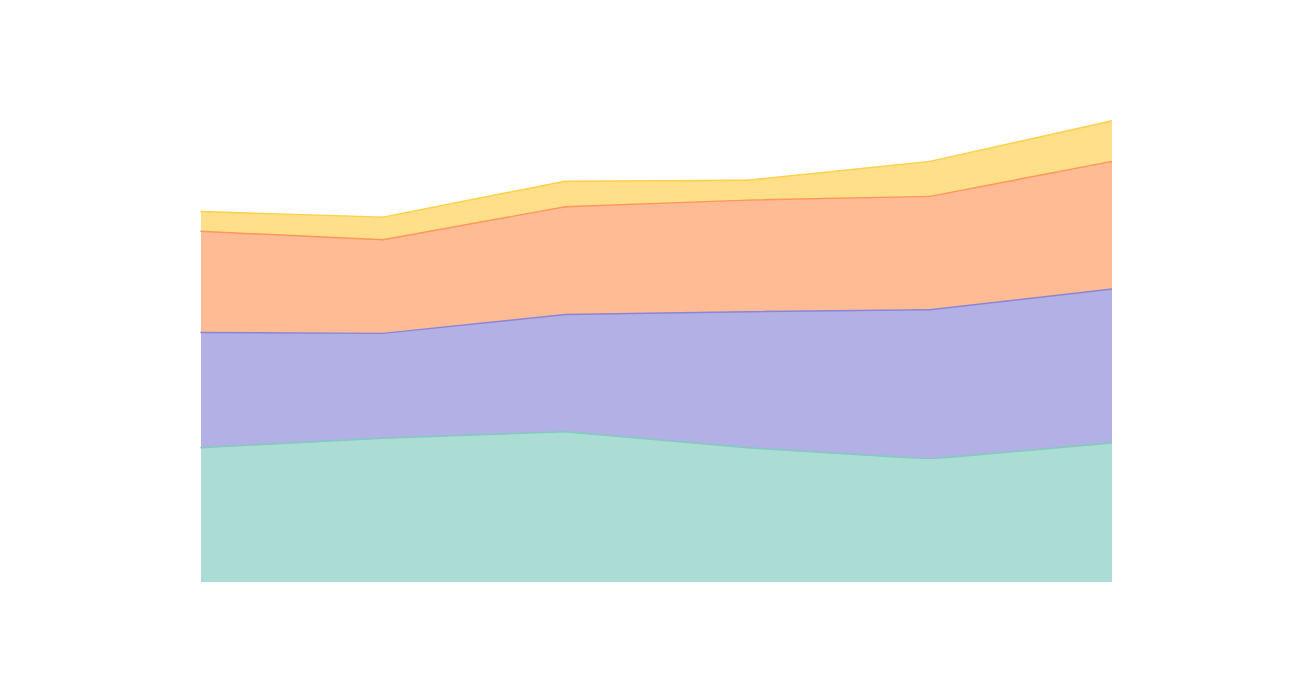 Average cost of a data breach measured in millions of USD
Cyber attacks on small businesses can cost thousands to millions of dollars when you factor in the following:

Stolen money
Downtime
Disaster recovery resources
Legal fees
Repairing damaged reputation

Basic cybersecurity tools and processes can cost as little as a few thousand dollars per year.
0.43
$5
0.37
0.21
0.27
1.35
0.21
0.24
$4
1.20
1.18
1.14
1.07
0.99
$3
1.63
1.58
1.44
1.24
1.22
1.11
$2
1.59
1.52
1.47
1.42
1.42
1.30
$1
$0
2019
2020
2021
2022
2023
2024
IBM: Cost of a Data Breach Report 2024
https://purplesec.us/learn/data-breach-cost-for-small-businesses/
06
https://www.embroker.com/blog/cost-of-a-data-breach/
3
If cybersecurity slows you down, you’re doing it wrong
Top 3 reasons people
bypass security measures:
A breach can cost you days, months, and even years of productivity
IBM surveyed organizations that underwent a data breach. This was the average recovery time (not including those that hadn’t yet recovered):
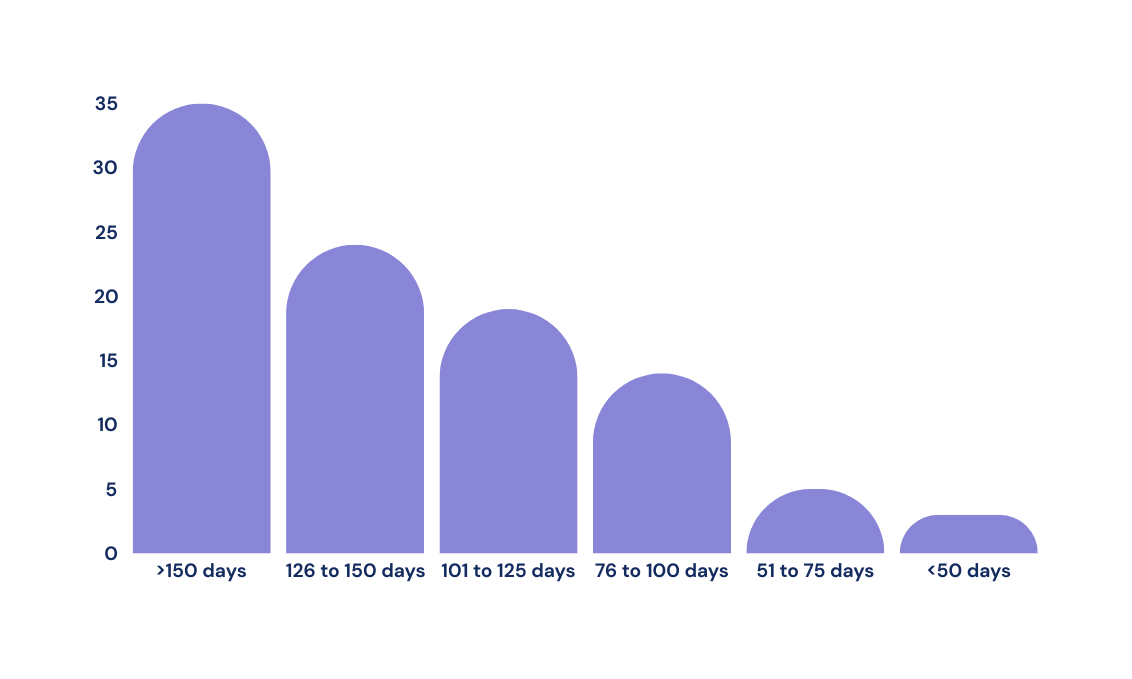 1
2
3
Meet an urgent deadline
Convenience
Save time
35%
How much time does it really take?
24%
Multi-Factor Authentication
Software Updates
19%
30 seconds/login x 5 logins = 2.5 min
Automatic and can be done overnight
14%
Security Awareness Training
Review emails for phishing
7 seconds/email x 100 emails < 12 min
5 min or less /month = 1 hour/year
3%
5%
https://www.ibm.com/downloads/documents/us-en/107a02e94948f4ec
07
https://www.proofpoint.com/sites/default/files/threat-reports/pfpt-us-tr-state-of-the-phish-2024.pdf
Oops
4
It’s not about common sense — mistakes happen
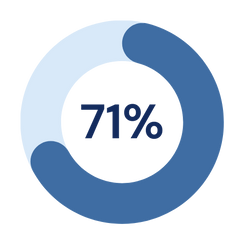 Multitasking and working quickly is a recipe for disaster

People know cybersecurity basics but don’t make it a habit

Employees need frequent reminders of why cybersecurity is necessary and relevant to them
of surveyed users said they took a risky action in 2024
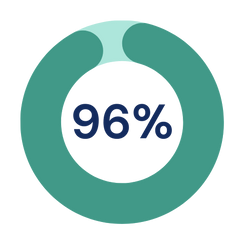 of users knew they were taking a risky action
Proofpoint: 2024 State of the Phish
Plus, technology changes so rapidly, and scams evolve with that technology. Employees need to be up to date on the most recent threats.
08
5
Once a year security awareness training is too long, boring, and irrelevant
Threats evolve constantly

Once a year training leaves you vulnerable to new threats throughout the year

Annual training tends to be long and boring (It’s like studying for your 6th-grade history test, only to immediately forget everything once you go on summer vacation.)

Frequent and shorter trainings are easier to remember, more relevant, and more engaging
Everything you need to know to stay safe online
Duration: 1 hour
Frequency: 1 / year
Content: An overview of everything you need to know about cybersecurity.

Overwhelming
Irrelevant
Boring
Duration: <5 minutes
Frequency: 1 / month
Content: Engaging cartoon about a recent, real world cyber attack.

Digestible
Relevant
Engaging
Both = the same amount of training in 1 year
09
Why should you invest in effective security awareness training?
10
Human error
is the #1 cause
of breaches.
11
Employees at small businesses are more likely to receive social engineering attacks than employees at large enterprises.
Top 3 users most at risk of a breach
Users with access to business-critical data
Click happy users
Users who consistently fail to complete training
https://www.forbes.com/sites/edwardsegal/2022/03/30/cyber-criminals/
12
2nd
Phishing is the...
most prevalent attack method
It can take over 250 days to respond to phishing and social engineering attacks

SAT is proven to reduce phishing clicks
3rd
most costly attack method
(avg of $4.88M)
IBM: Cost of a Data Breach Report 2024
https://www.ibm.com/downloads/documents/us-en/107a02e94948f4ec
https://blog.usecure.io/does-security-awareness-training-work#:~:text=In%20a%20recent%20study%2C%2080,within%20the%20first%2012%20months.
13
What’s holding you back?
14